GUÍA BREVE PARA EL USO DE LA RADIO
1. Encender regleta.
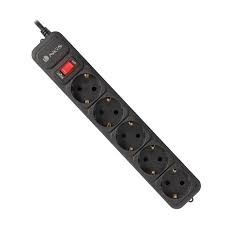 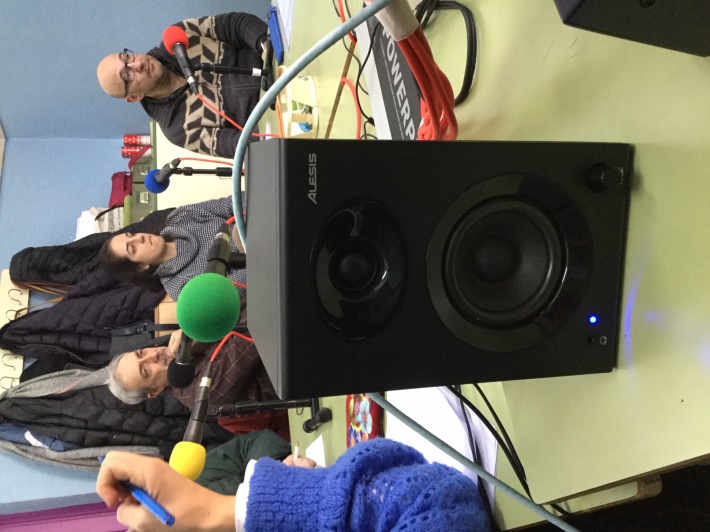 2. Encender el altavoz (evitar girar el botón hasta el tope porque si está demasiado alto se acopla; dejarlo a la mitad).
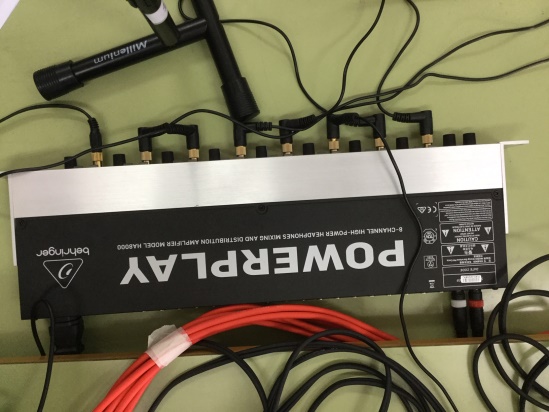 3. Encender distribuidor de cascos.
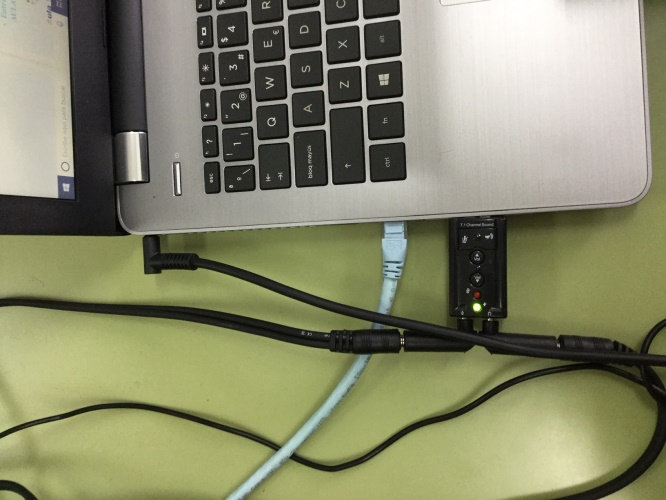 4. Conectar el cable de red (si está enganchado al ordenador del Departamento de Latín).

5. Meter la tarjeta de sonido en la entrada USB.
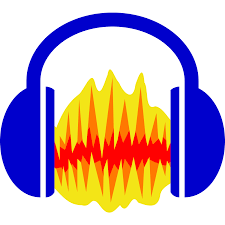 6. Encender el ordenador y abrir AUDACITY.



7. Asegurarse de que el ordenador reconoce la tarjeta de sonido:
►Icono de sonido.
		► Sonidos
			► Grabar – Micrófono USB
			► Reproducir – Altavoz USB
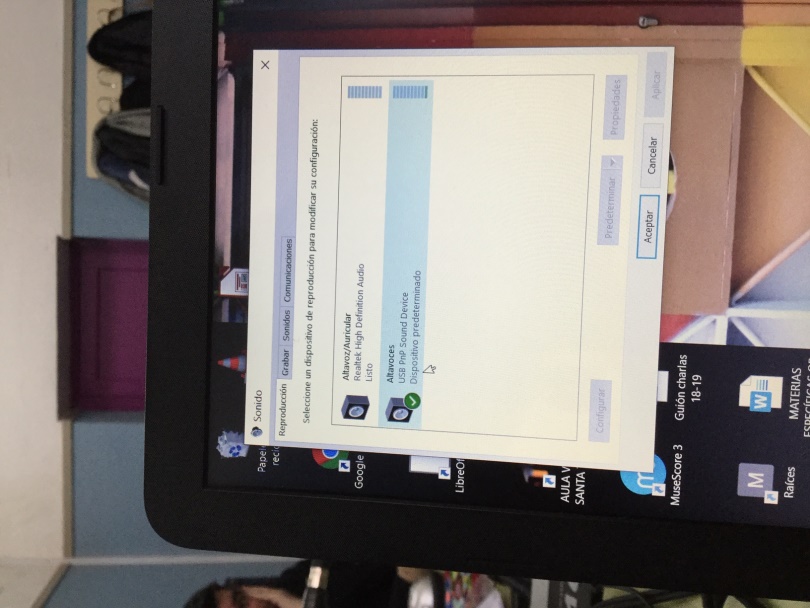 8. Abrir micrófonos.
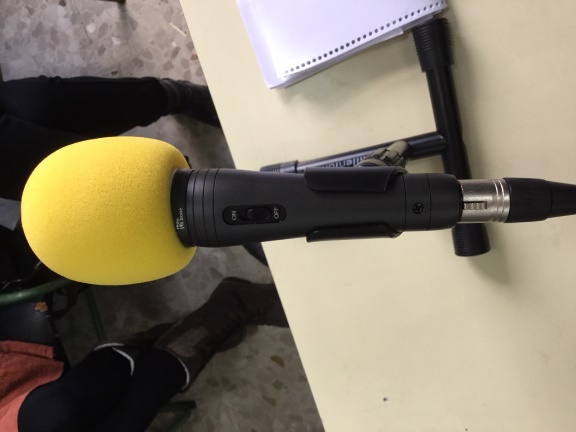 Subir pista del micrófono 1 hasta 0 decibelios y asegurarse de que MUTE no está pulsado.
Reproducir canción en YouTube y comprobar que funciona subiendo la tecla MÚSICA PC hasta 0 decibelios.
PCL = Preescucha: asegurarse de que esta arriba, es decir, de que no está dado.
Modificar volumen desde la ganancia (botón rojo).
Para bajar los altavoces, bajar desde el altavoz, girando a la derecha (ver punto 2).
Para bajar el volumen de la grabación de Audacity (altavoces), usar el botón junto al que controla el volumen. (¿?)
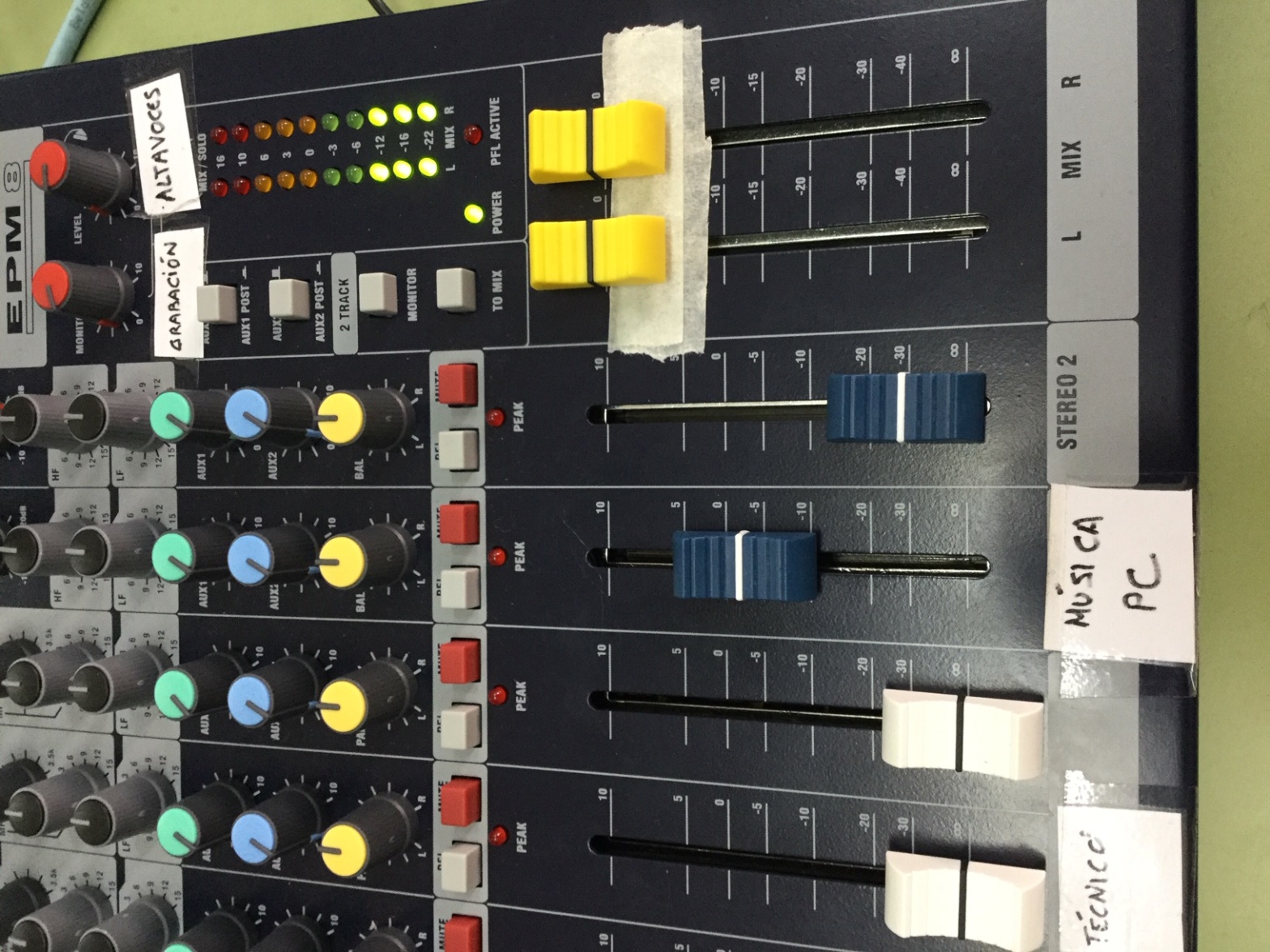 15. Guardar archivo:
► Guardar
	► Archivo
		►Exportar: MP3 
► Nombre del archivo
		► Guardar en Pen-drive
			► Subir a mediateca
		
► Guardar
	► Archivo
►Guardar (para editar con Audacity)
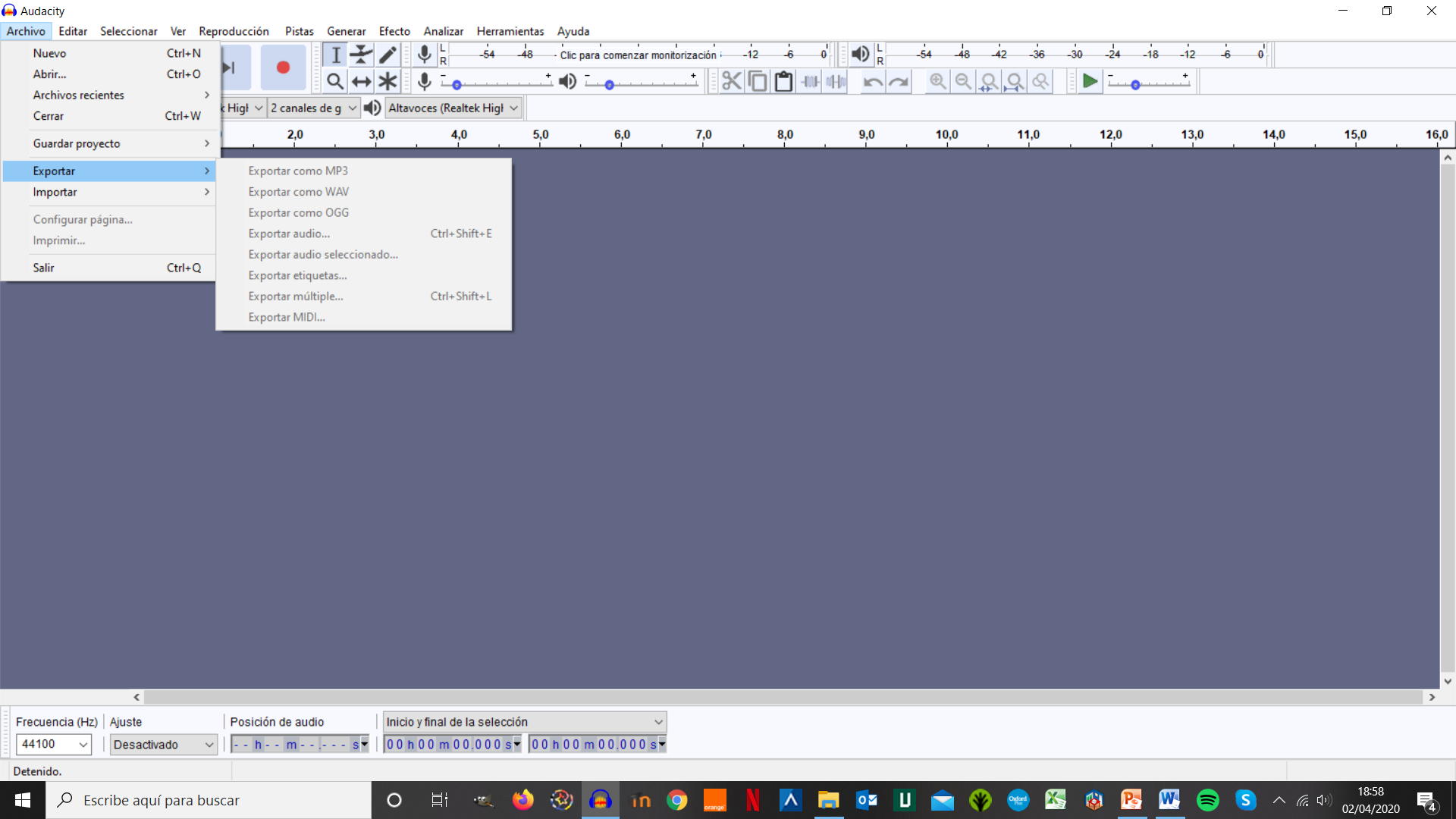 16. La Mediateca se comparte con todo el centro:
► Educamadrid
	► Mediateca
		►Iniciar sesión
			► Usuario + contraseña
				►Cuenta
					►IES Santa Teresa
						►Subir
							►Seleccionar archivo
								►Subir
17. Guardar como PRIVADO para no permitir descarga. 
18. Añadir a MI LISTA.
19. Pasar link a TIC para subirlo a la WEB
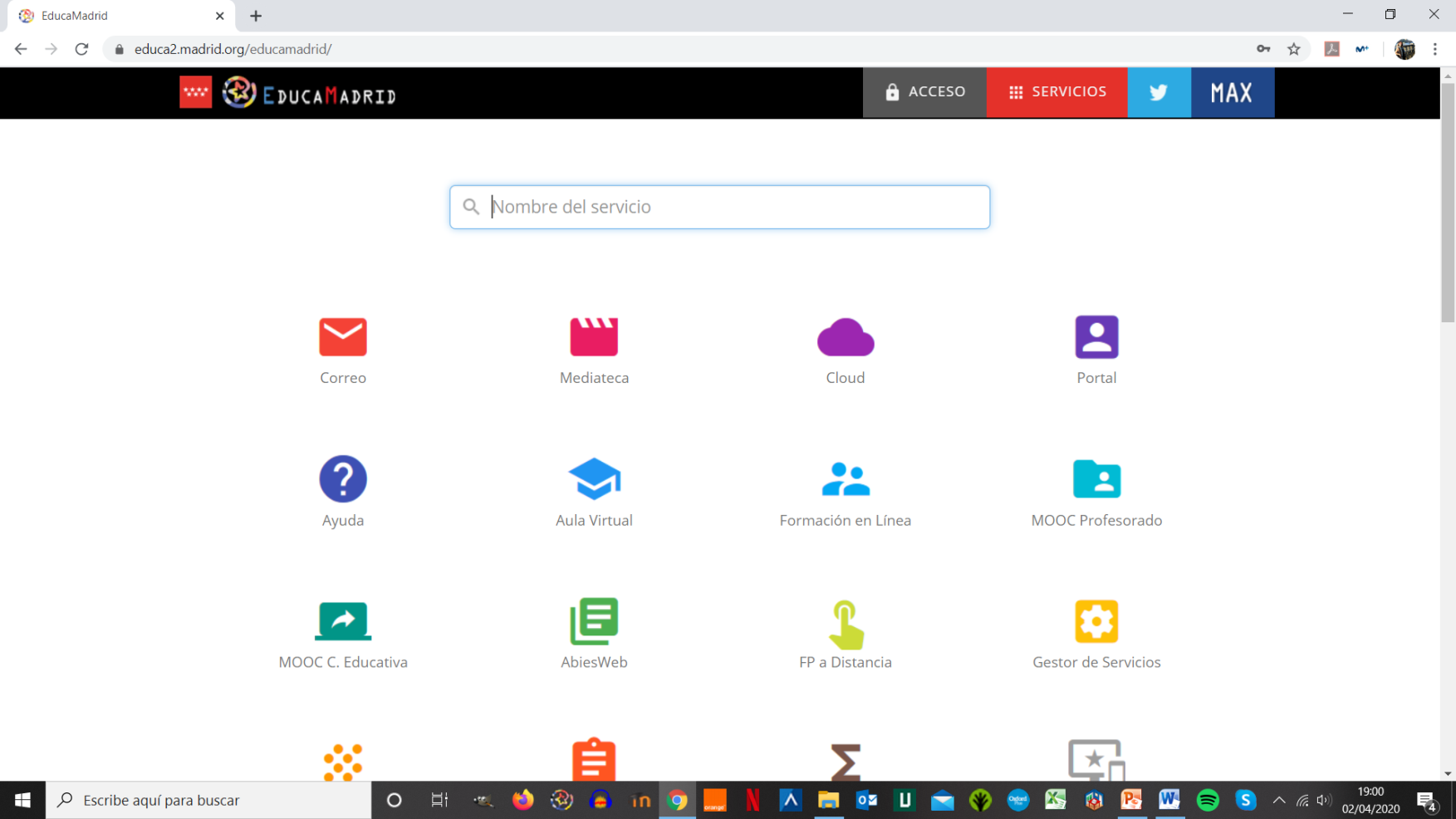